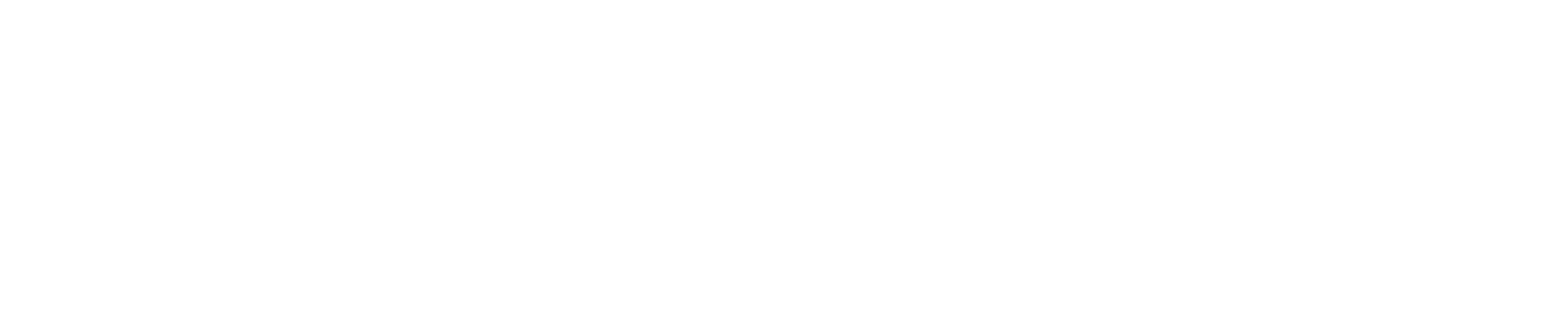 Social media
Zgłoszenie (nazwa banku)
KANAŁY SOCIAL MEDIA BANKU
KANAŁY SOCIAL MEDIA BANKU
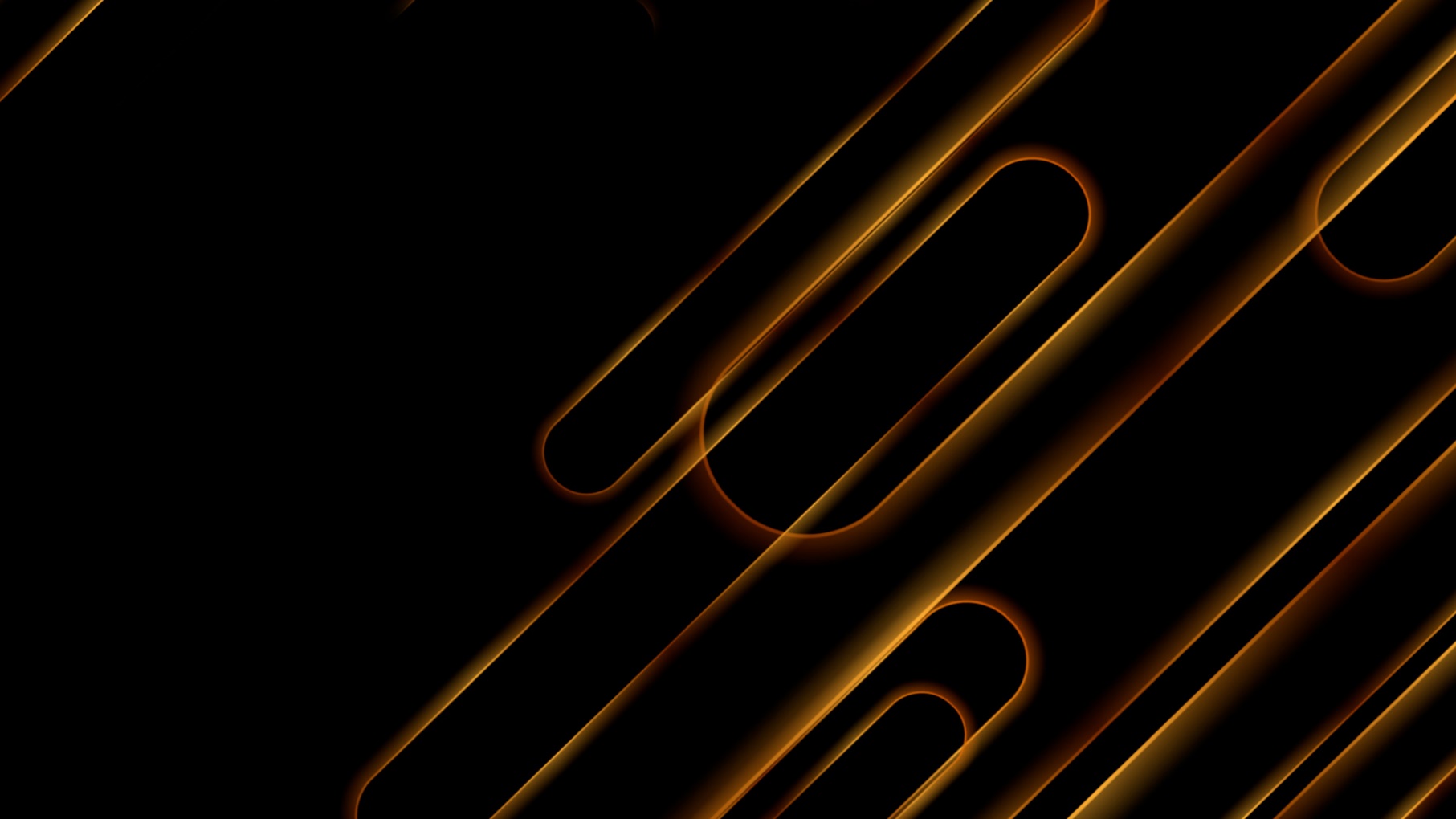 Na tym slajdzie powinny znaleźć się: 


linki do wszystkich social mediów prowadzonych przez bank wraz z informacją, kto odpowiada za komunikację w danym kanale (czy pracownicy banku czy agencja/agencje – jeśli tak chętnie poznamy je z nazwy)

FacebookInstagramLinkedInTwitterYouTube
TikTokWykop.plInne
KANAŁY SOCIAL MEDIA BANKU
KANAŁY SOCIAL MEDIA BANKU
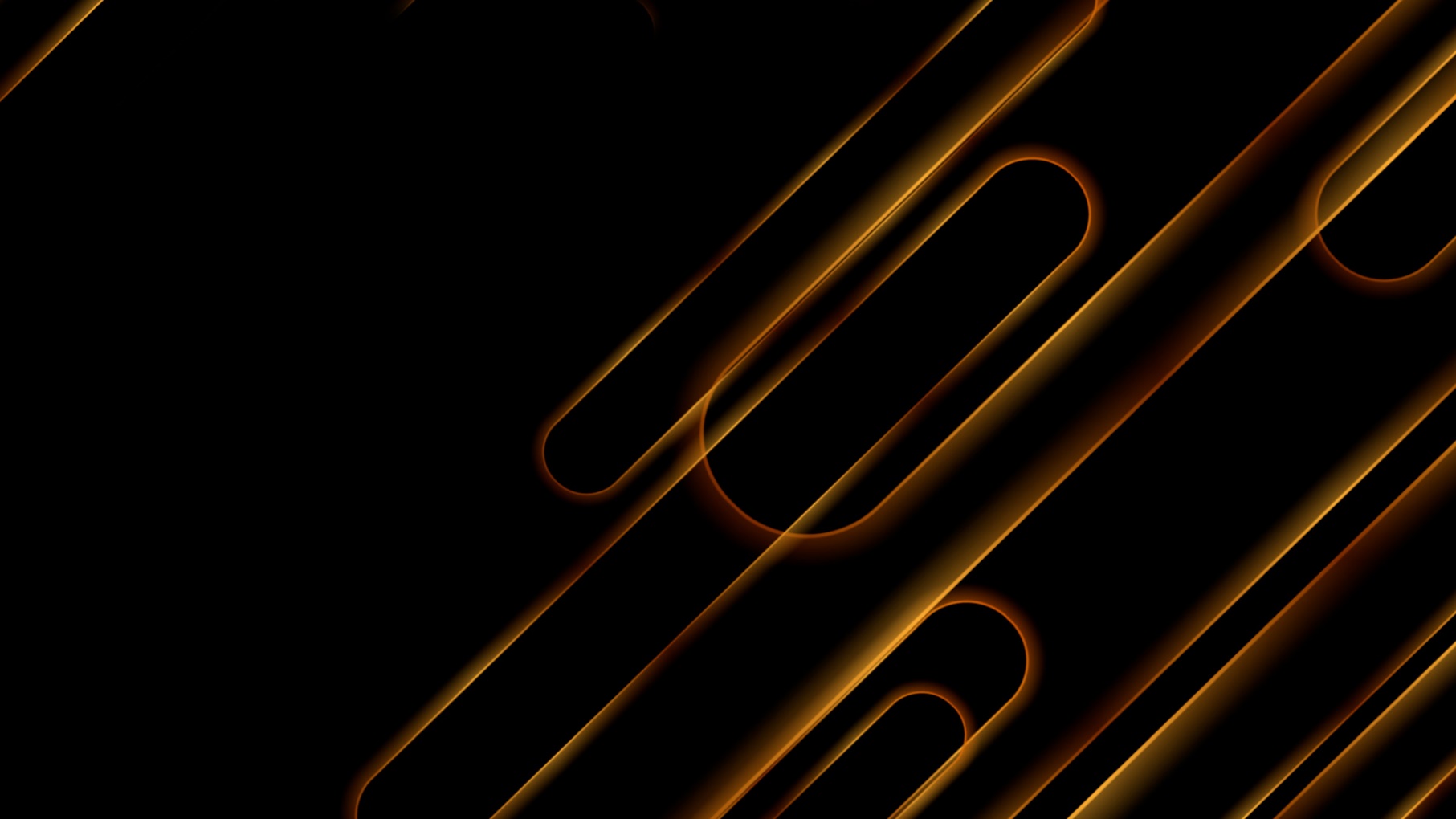 Na tym slajdzie powinny znaleźć się: 


informacje, dlaczego bank obecny jest w danych kanałach social media, a w innych (których) nie

FacebookInstagramLinkedInTwitterYouTube
TikTok
Wykop.plInne
CELE KANAŁÓW SOCIAL MEDIA
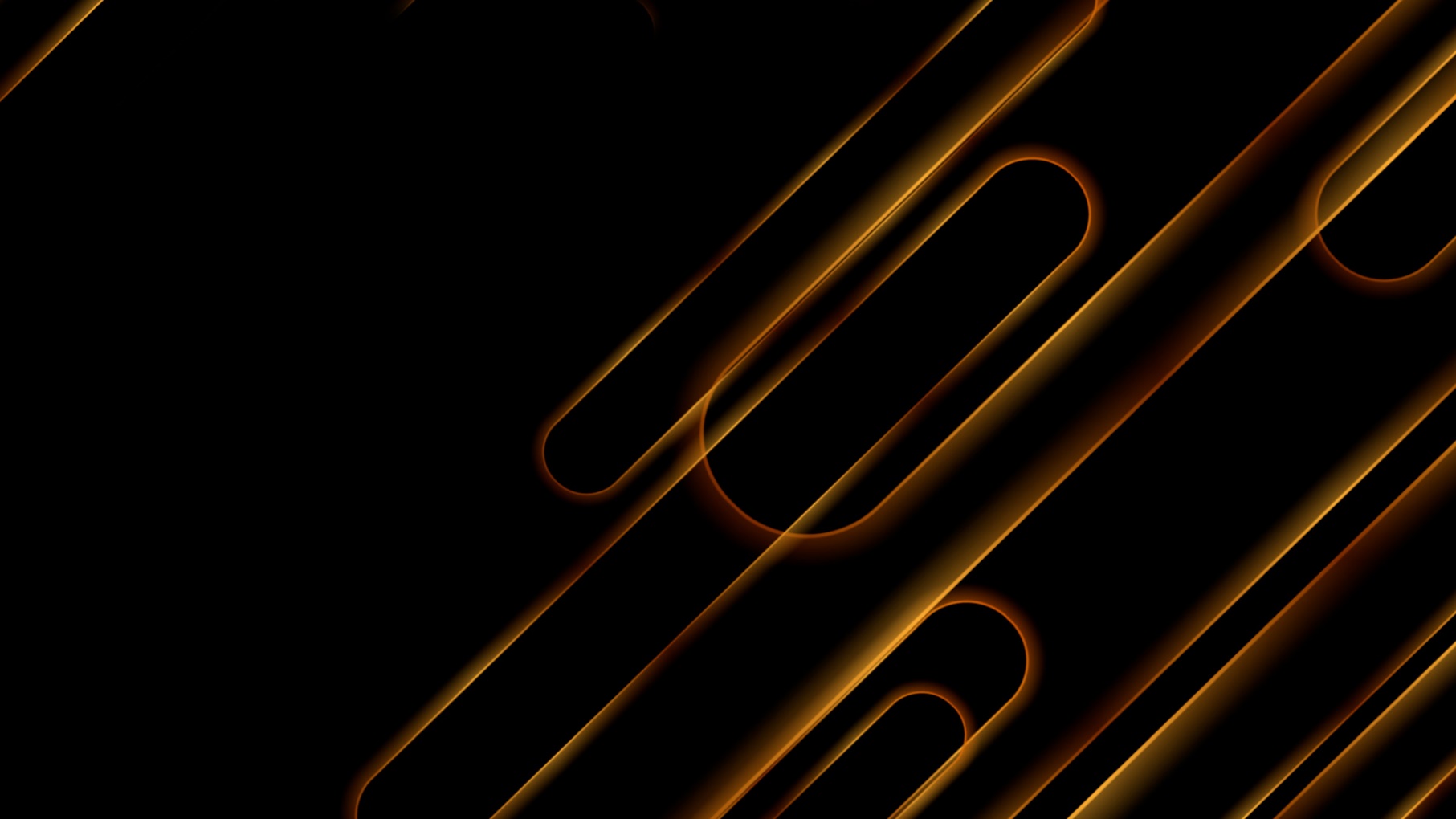 Na tym slajdzie powinny znaleźć się:

cele, jakie stawia sobie bank dla social media ogółem (od marca 2023)
cele, jakie stawia sobie bank dla poszczególnych kanałów social media (od marca 2023)
KRÓTKI OPIS OGÓLNEJ STRATEGII KANAŁÓW SOCIAL MEDIA
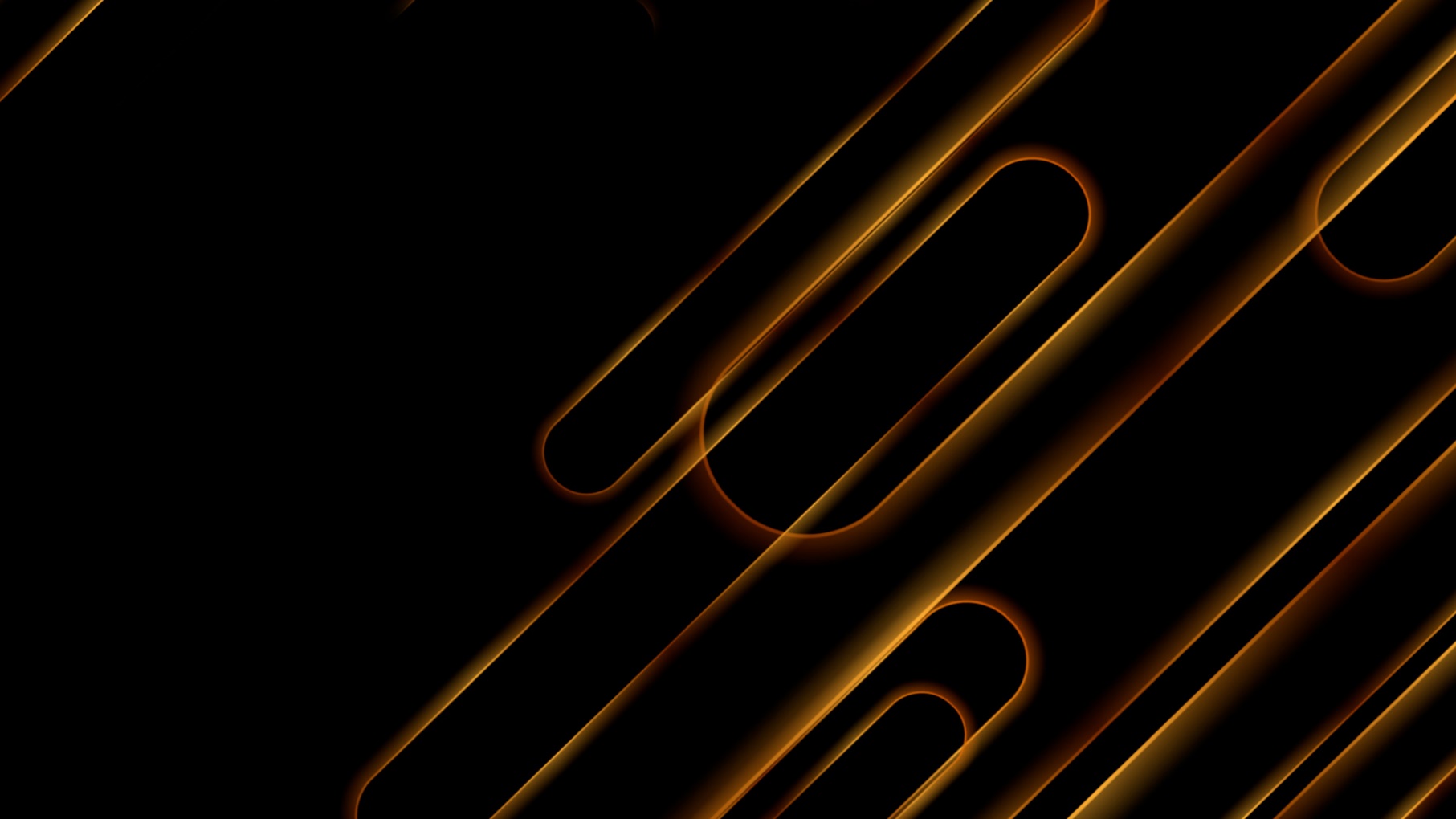 Na tym slajdzie powinien znaleźć się:

zarys ogólnej strategii social media dla wszystkich kanałów (od marca 2023)
KRÓTKI OPIS OGÓLNEJ STRATEGII KANAŁÓW SOCIAL MEDIA
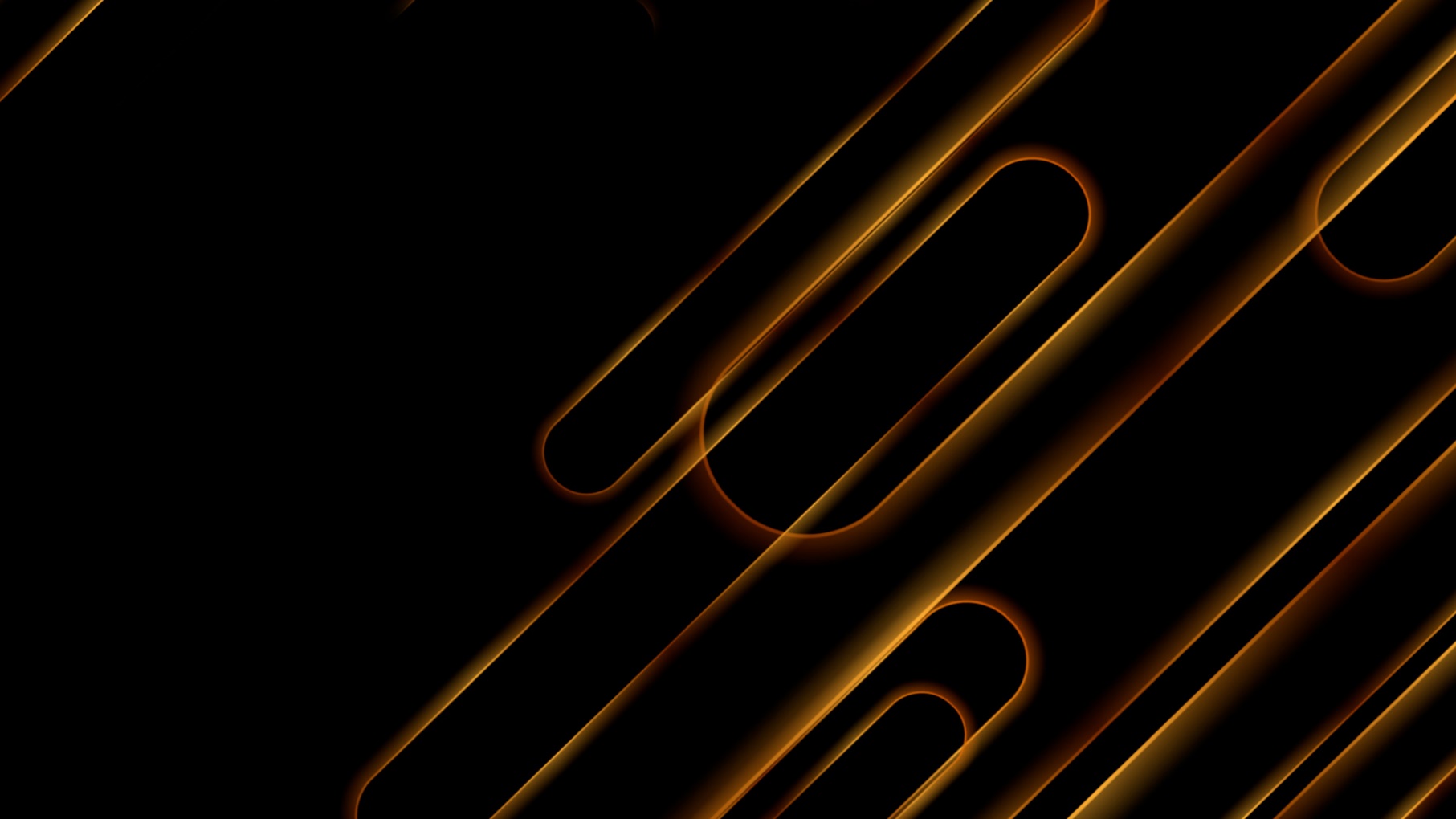 Na tym slajdzie powinny znaleźć się:

krótkie opisy strategii przyjętej dla poszczególnych kanałów (od marca 2023)
EDUKACJA W SOCIAL MEDIA JAKO ELEMENT BUDOWANIA WIZERUNKU BANKU
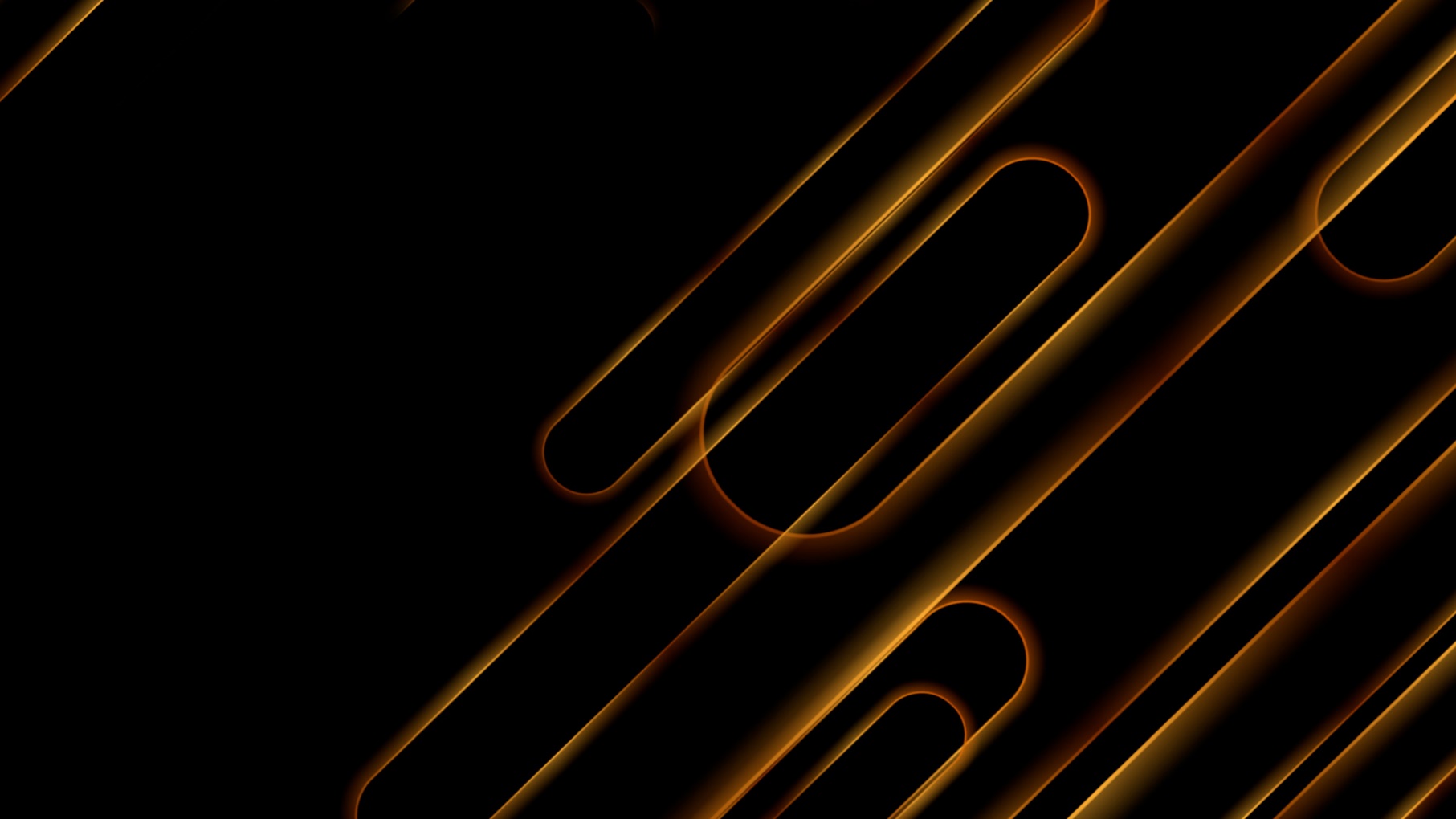 Na tym slajdzie powinny znaleźć się:

informacja w jakim zakresie bank prowadzi edukację klienta w temacie szeroko pojętego bezpieczeństwa finansowego - wskazanie obszarów tematycznych
wskazanie celów działań edukacyjnych
(od marca 2023)
EDUKACJA W SOCIAL MEDIA JAKO ELEMENT BUDOWANIA WIZERUNKU BANKU
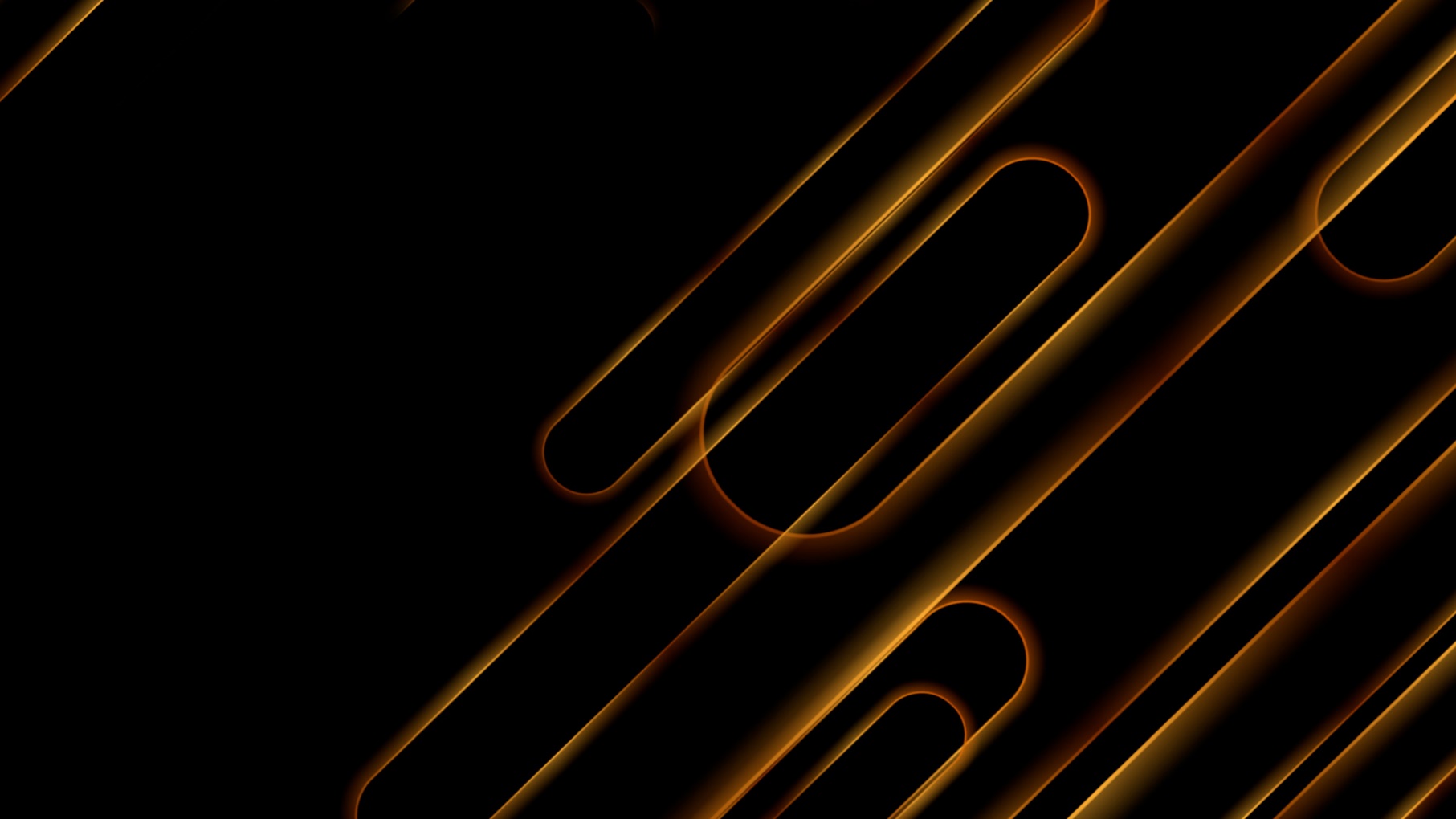 Na tym slajdzie powinny znaleźć się:

informacja o strategii przyjętej dla poszczególnych działań edukacyjnych w poszczególnych kanałach social media (z uwzględnieniem opisu grup docelowych w danym kanale)
(od marca 2023)
EDUKACJA W SOCIAL MEDIA JAKO ELEMENT BUDOWANIA WIZERUNKU BANKU
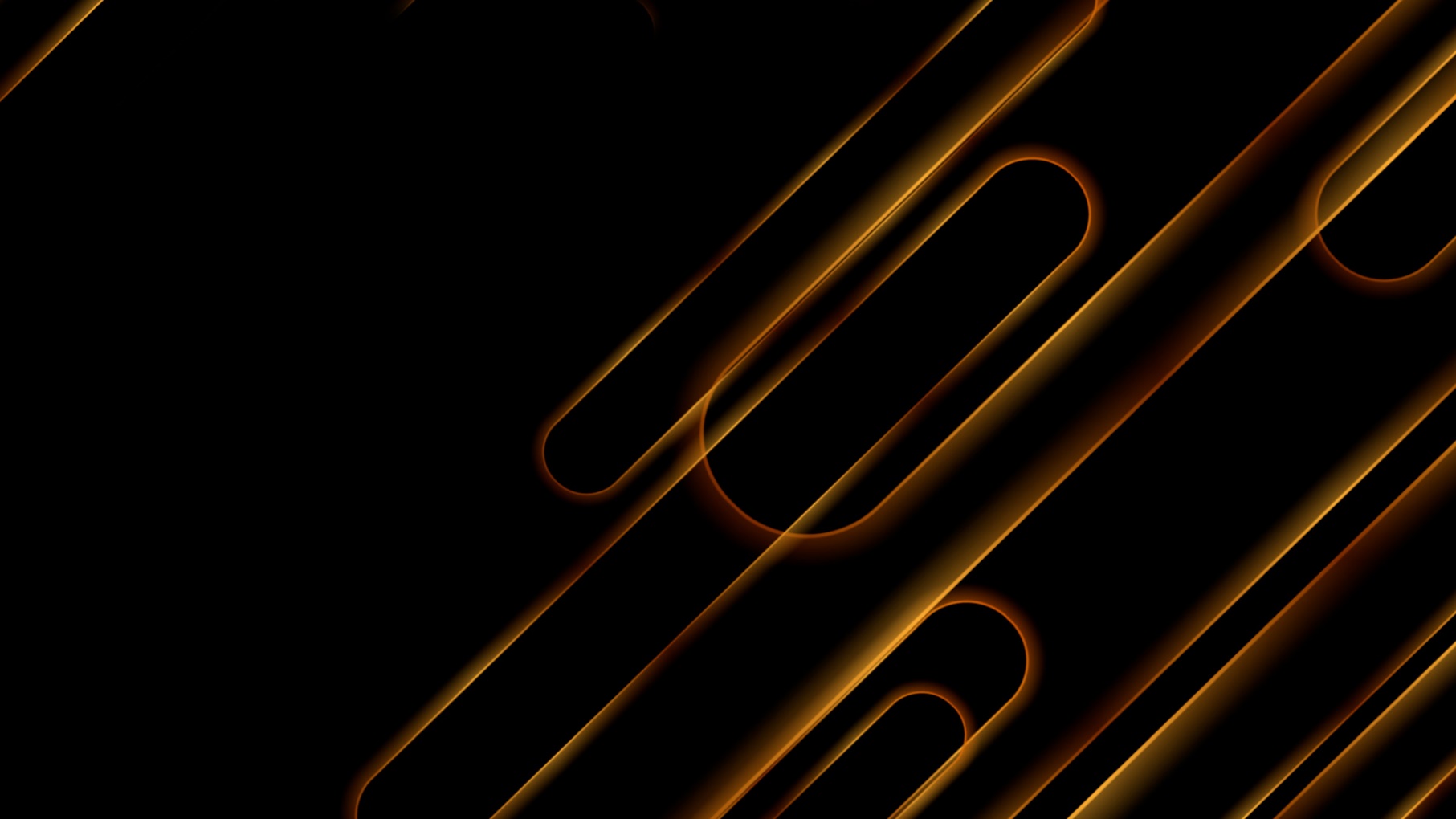 Na tym slajdzie powinny znaleźć się:

opis wybranych kampanii edukacyjnych
materiały graficzne wykorzystywane w kampaniach, screeny
(od marca 2023)
MIERZENIE I SKUTECZNOŚĆ DZIAŁAŃ W SOCIAL MEDIA
KLIENT W SOCIAL MEDIA
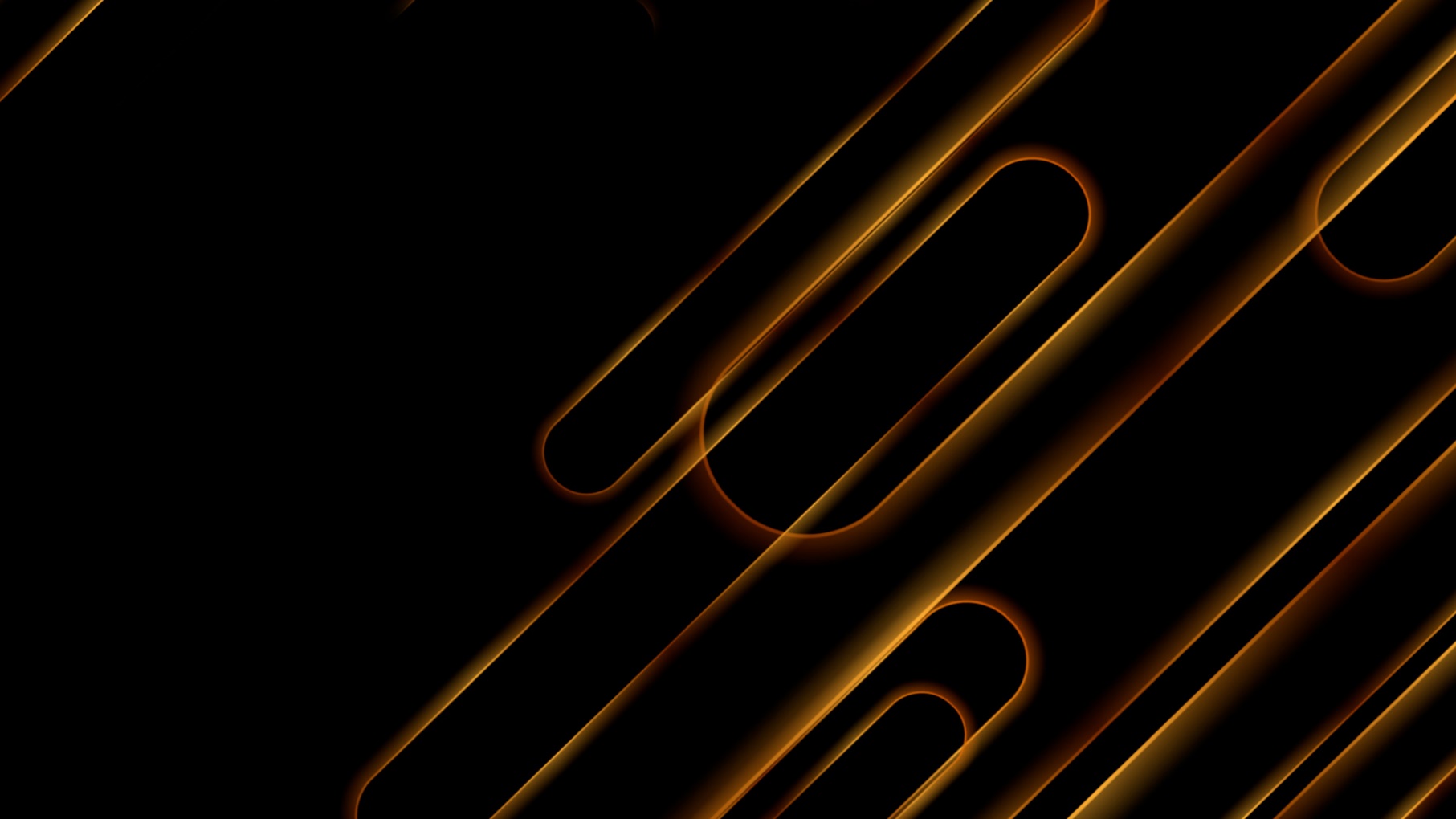 Na tym slajdzie powinny znaleźć się:

informacja, jakie wskaźniki wybrał bank do mierzenia stopnia realizacji celów i strategii akcji edukacyjnych
informacja, w jakim stopniu założenia są realizowane
informacja, w jaki sposób bank bada wpływ działań edukacyjnych na budowę wizerunku
(od marca 2023, jeśli bank dysponuje wcześniejszymi danymi, można je pokazać, aby unaocznić trend)